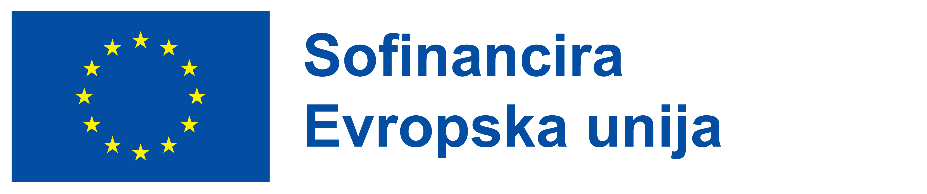 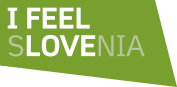 Predstavitev AKTIVNOSTI Revizijskega organa 4. Seja Odbora za spremljanje PEKP 2021-202718.marec 2025, Brdo pri Kranju
1
Izvedene aktivnosti v 2024
2
Načrtovane aktivnosti v 2025
3
Revizije sistema / ugotovitve in priporočila
4
Hvala za pozornost
Urad RS za nadzor proračuna
Sektor za revizijo evropskih skladov 
deljenega upravljanja
Mag. Mirjam Novakovič, vodja sektorja
5